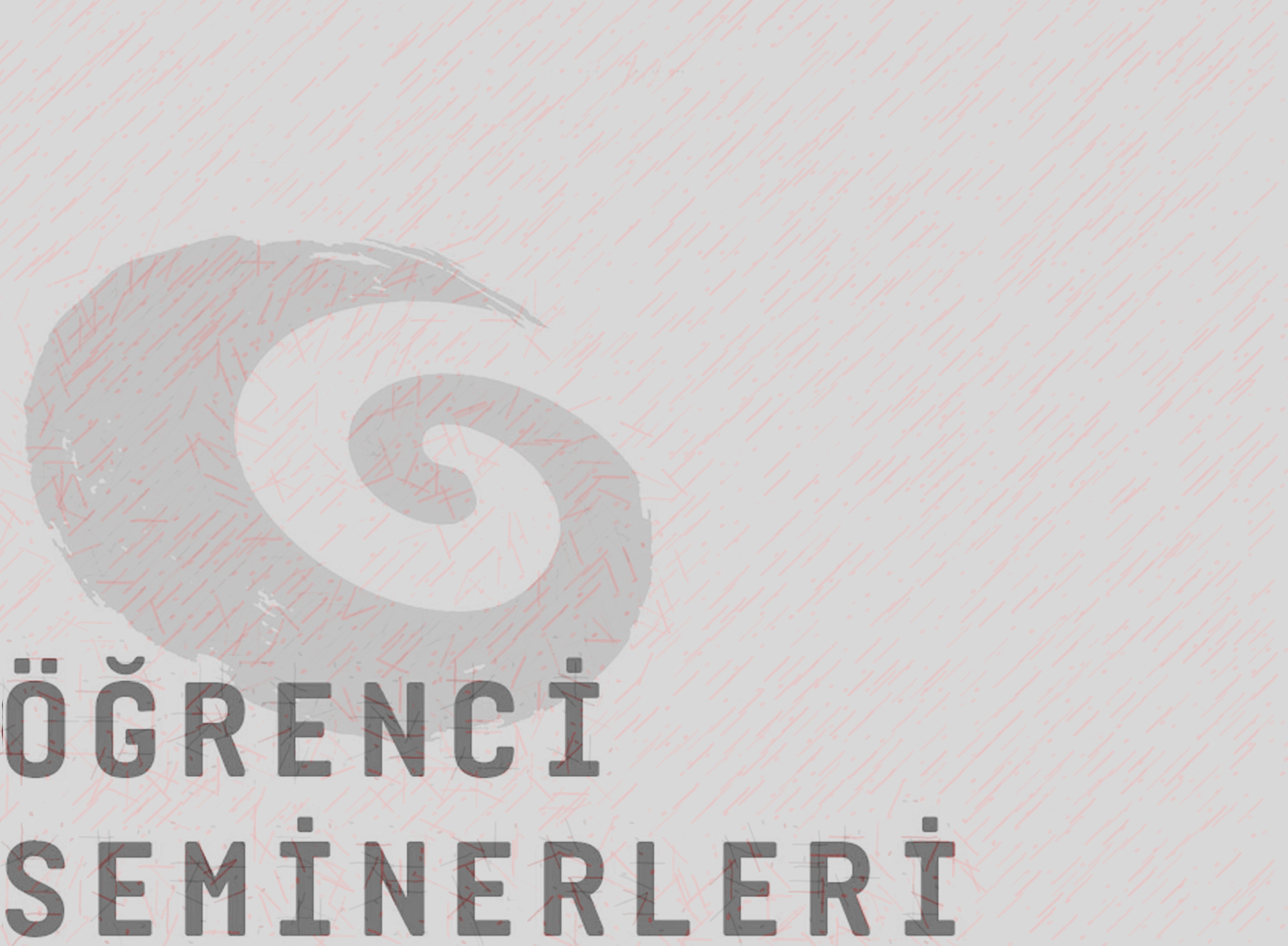 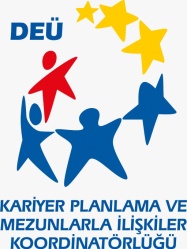 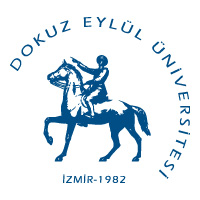 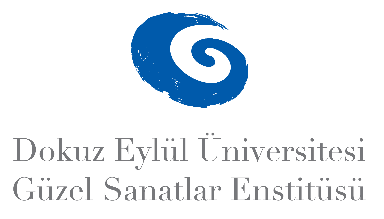 2024-2025 GÜZ YARIYILI LİSANSÜSTÜ 
ÖĞRENCİ SEMİNERLERİ
TEKSTİL VE MODA TASARIMI ANASANAT DALI
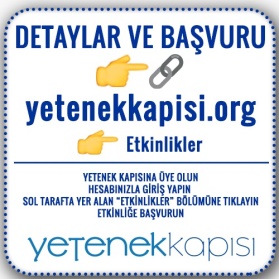 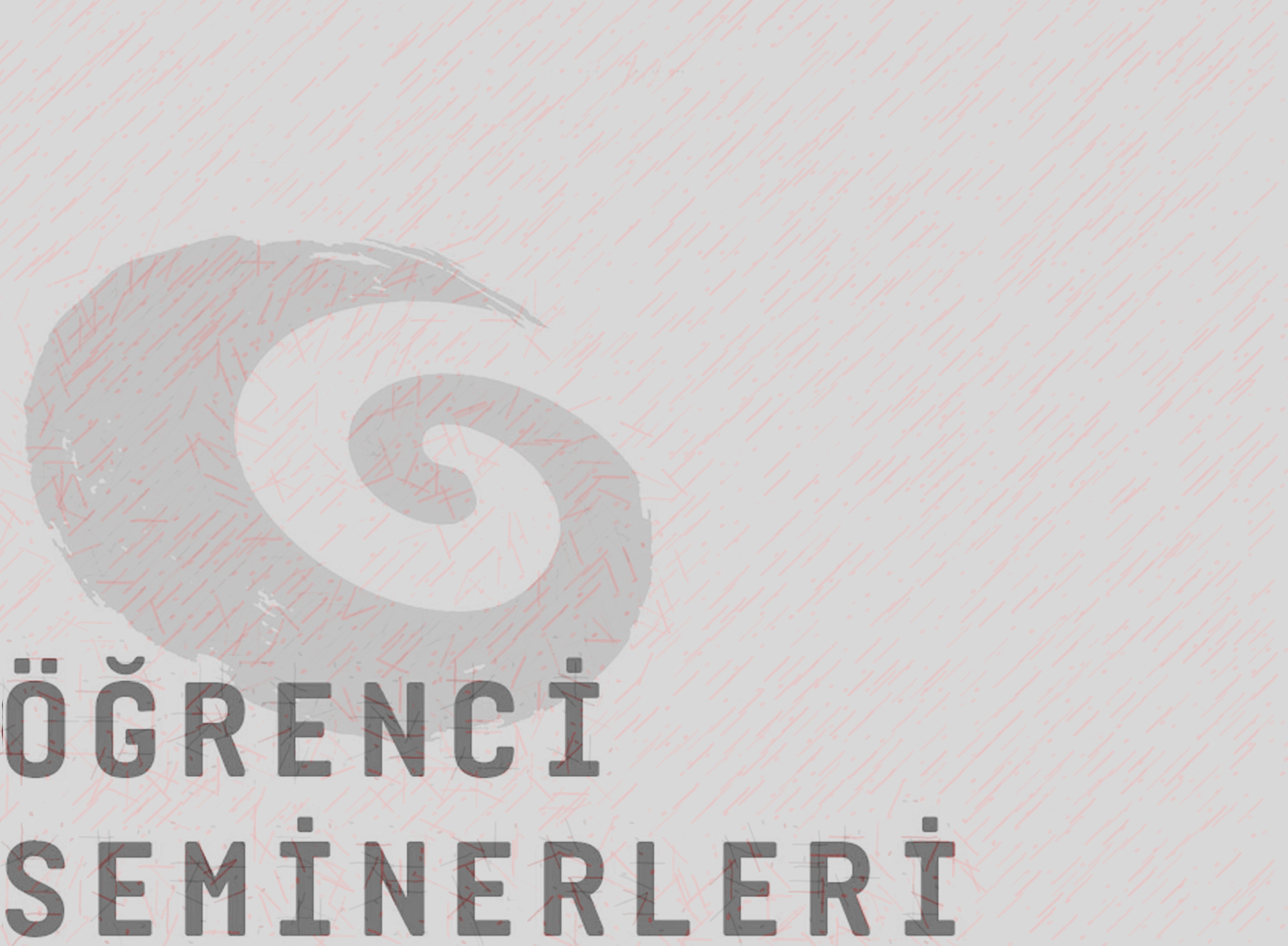 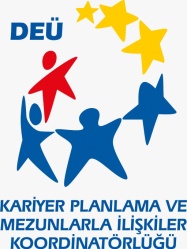 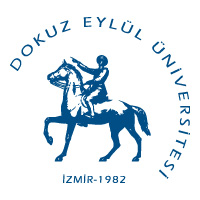 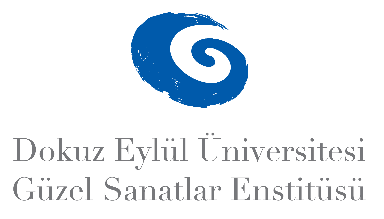 2024-2025 GÜZ YARIYILI LİSANSÜSTÜ ÖĞRENCİ SEMİNERLERİ
TEKSTİL VE MODA TASARIMI ANASANAT DALI
Gül ÖZKURT 
Tekstil Dünyasında Bir İfade Aracı Olarak Çiçek İmgesi: Gül
Tarih:17. 12. 2024 
Saat:11:00
Yer: GSF Binası Derslik 5
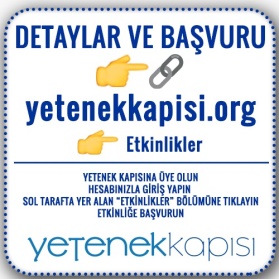 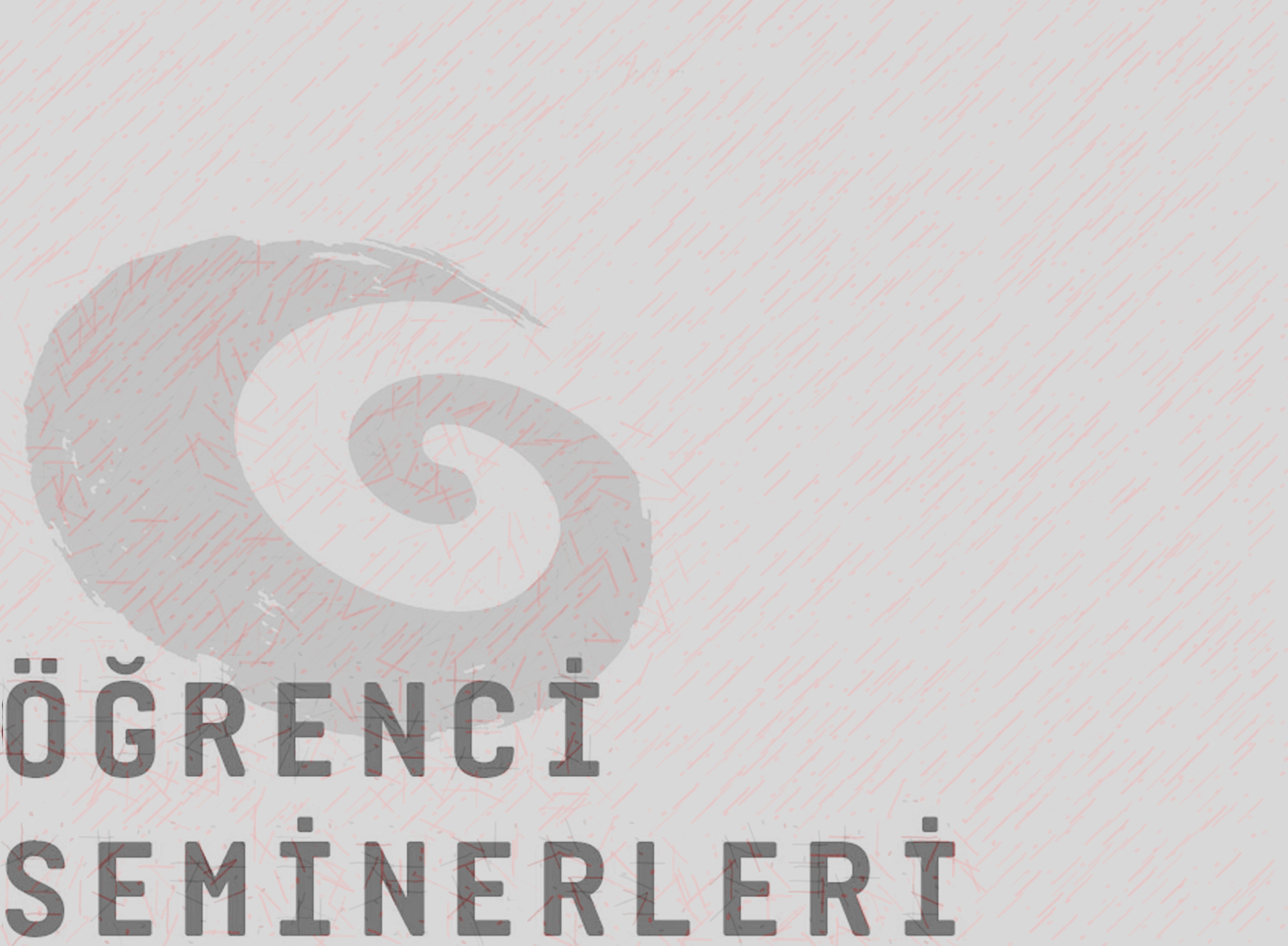 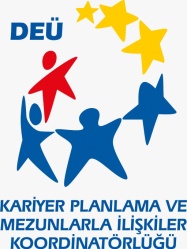 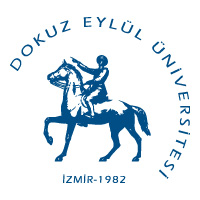 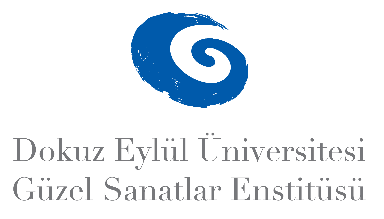 2024-2025 GÜZ YARIYILI LİSANSÜSTÜ ÖĞRENCİ SEMİNERLERİ
TEKSTİL VE MODA TASARIMI ANASANAT DALI
Selçuk YÜCEKAN
Deneysel Yaklaşımlarla Sanat Objesi Olarak Giysi
Tarih:17. 12. 2024 
Saat:13:00
Yer: GSF Binası Moda Giyim Atölyesi
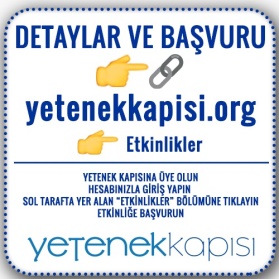 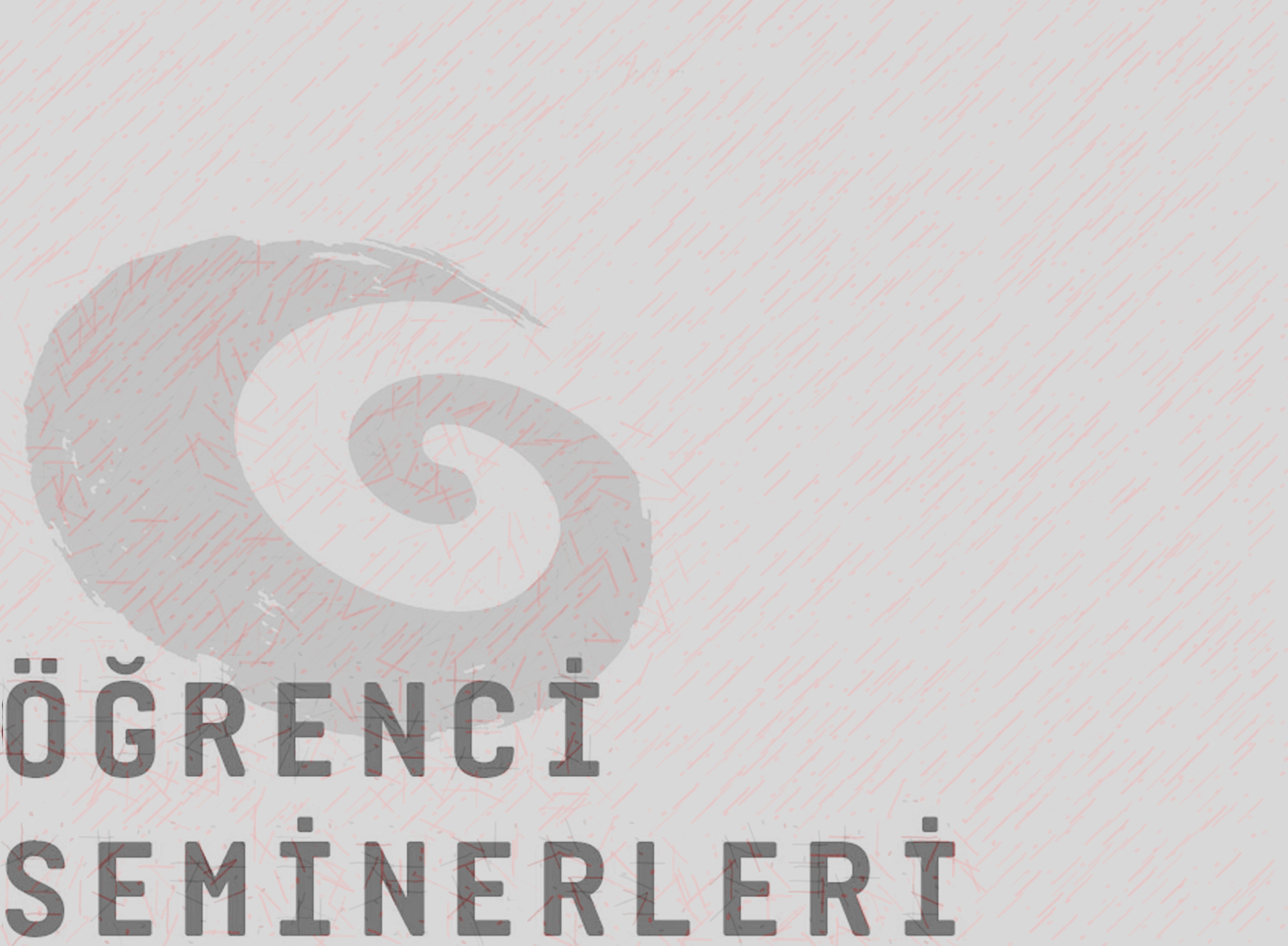 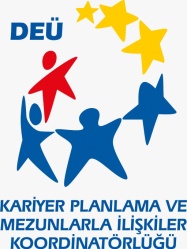 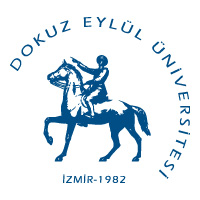 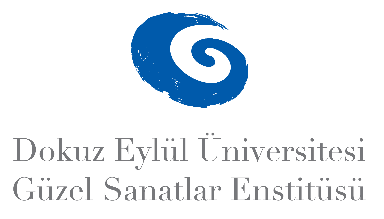 2024-2025 GÜZ YARIYILI LİSANSÜSTÜ ÖĞRENCİ SEMİNERLERİ
TEKSTİL VE MODA TASARIMI ANASANAT DALI
Arife GEDİK 
Mersin İli Kalaköy Köyü’nün (Mahallesi) Düz Dokumalarının Motif, Desen ve Renk Özellikleri
Tarih:18. 12. 2024 
Saat:11:00
Yer: GSF Binası Dokuma Atölyesi
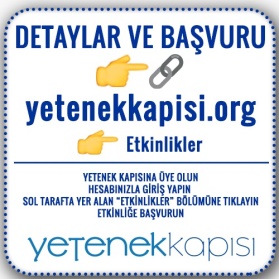 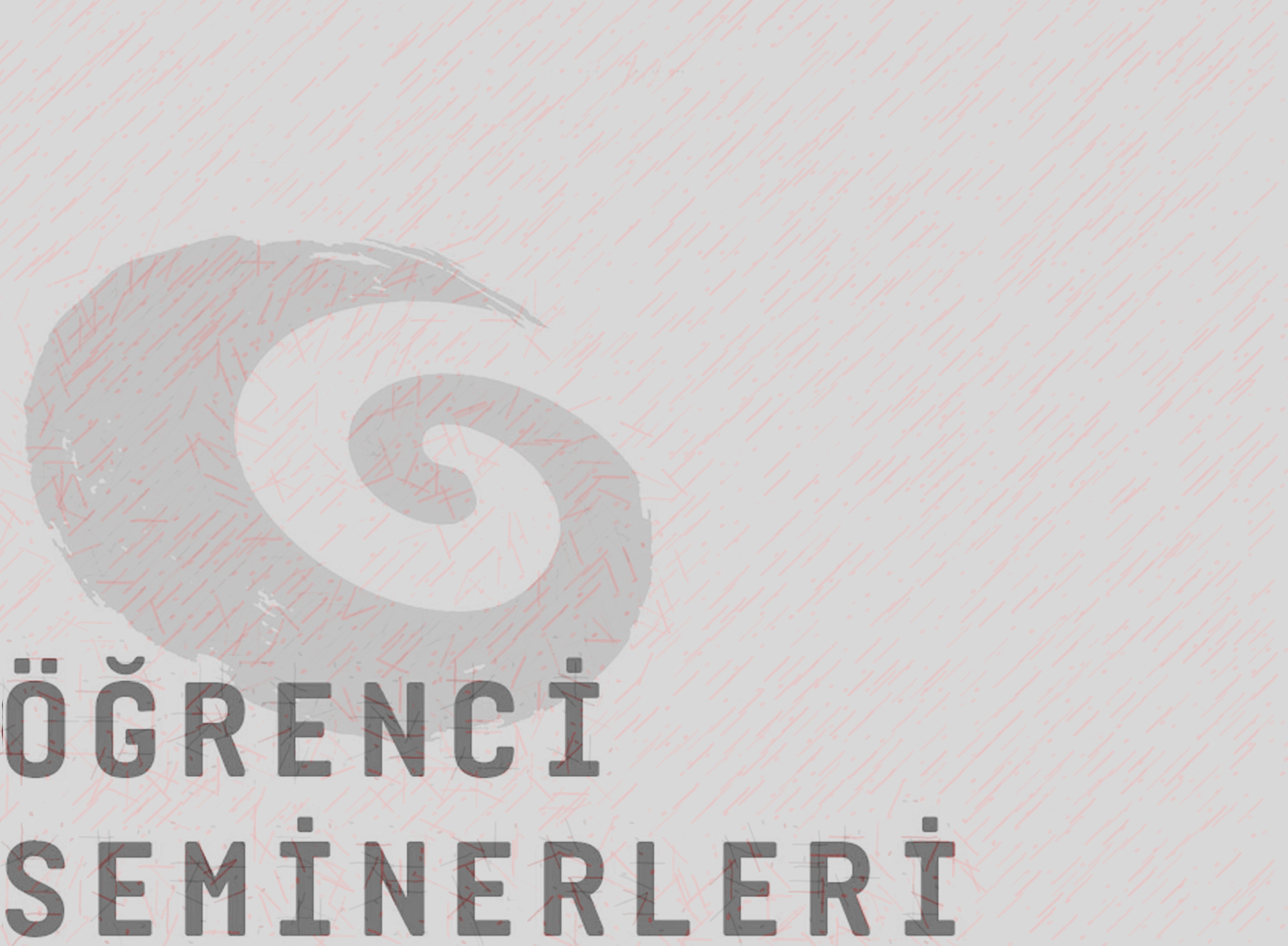 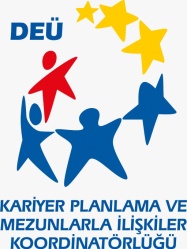 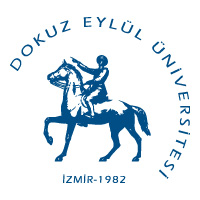 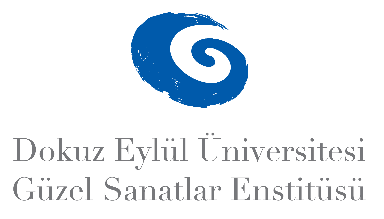 2024-2025 GÜZ YARIYILI LİSANSÜSTÜ ÖĞRENCİ SEMİNERLERİ
TEKSTİL VE MODA TASARIMI ANASANAT DALI
Saliha SERT
Dokuma Tasarımında Deneysel Yaklaşımlara Örnek Bir Çalışma
Tarih:19. 12. 2024 
Saat:10:00
Yer: GSF Binası Dokuma Atölyesi
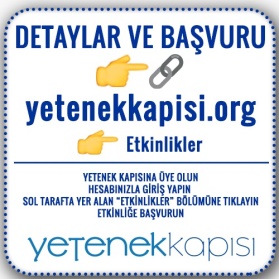 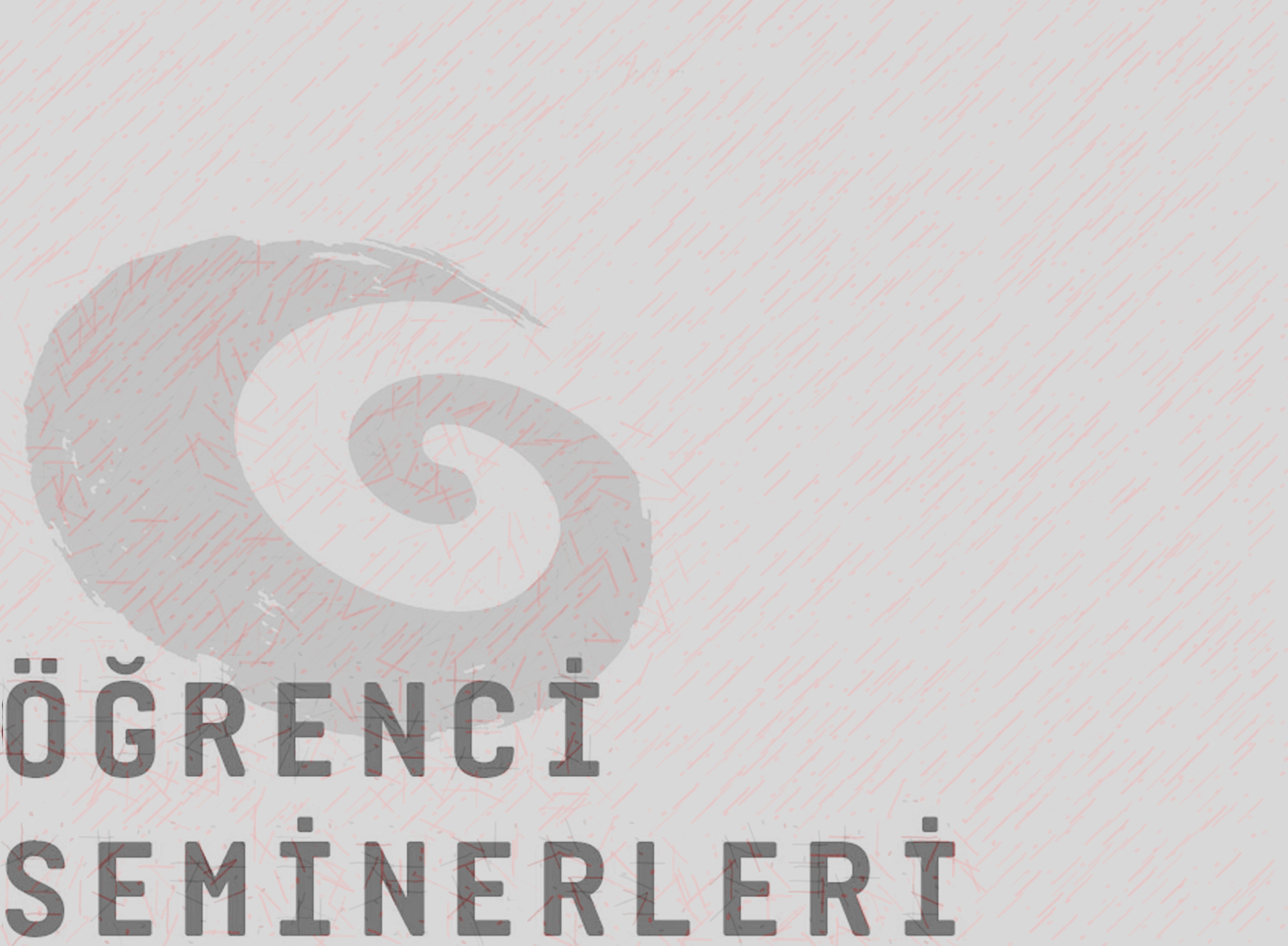 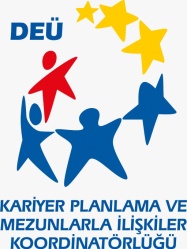 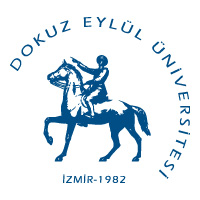 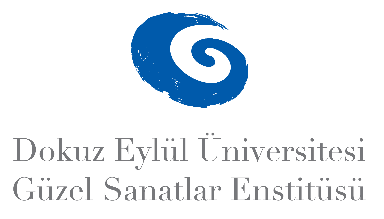 2024-2025 GÜZ YARIYILI LİSANSÜSTÜ ÖĞRENCİ SEMİNERLERİ
TEKSTİL VE MODA TASARIMI ANASANAT DALI
Özlem DOĞAN ŞENTÜRK
Mimari Bir Akım Olan Brütalizmin Giysi Tasarımında Kullanımına Yönelik Deneysel Kalıp Uygulamaları
Tarih: 20. 12. 2024 
Saat: 13:30
Yer: GSF Binası Moda Giyim Atölyesi
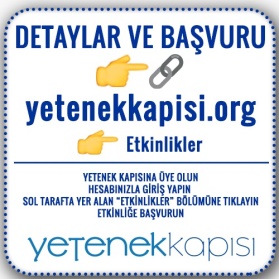 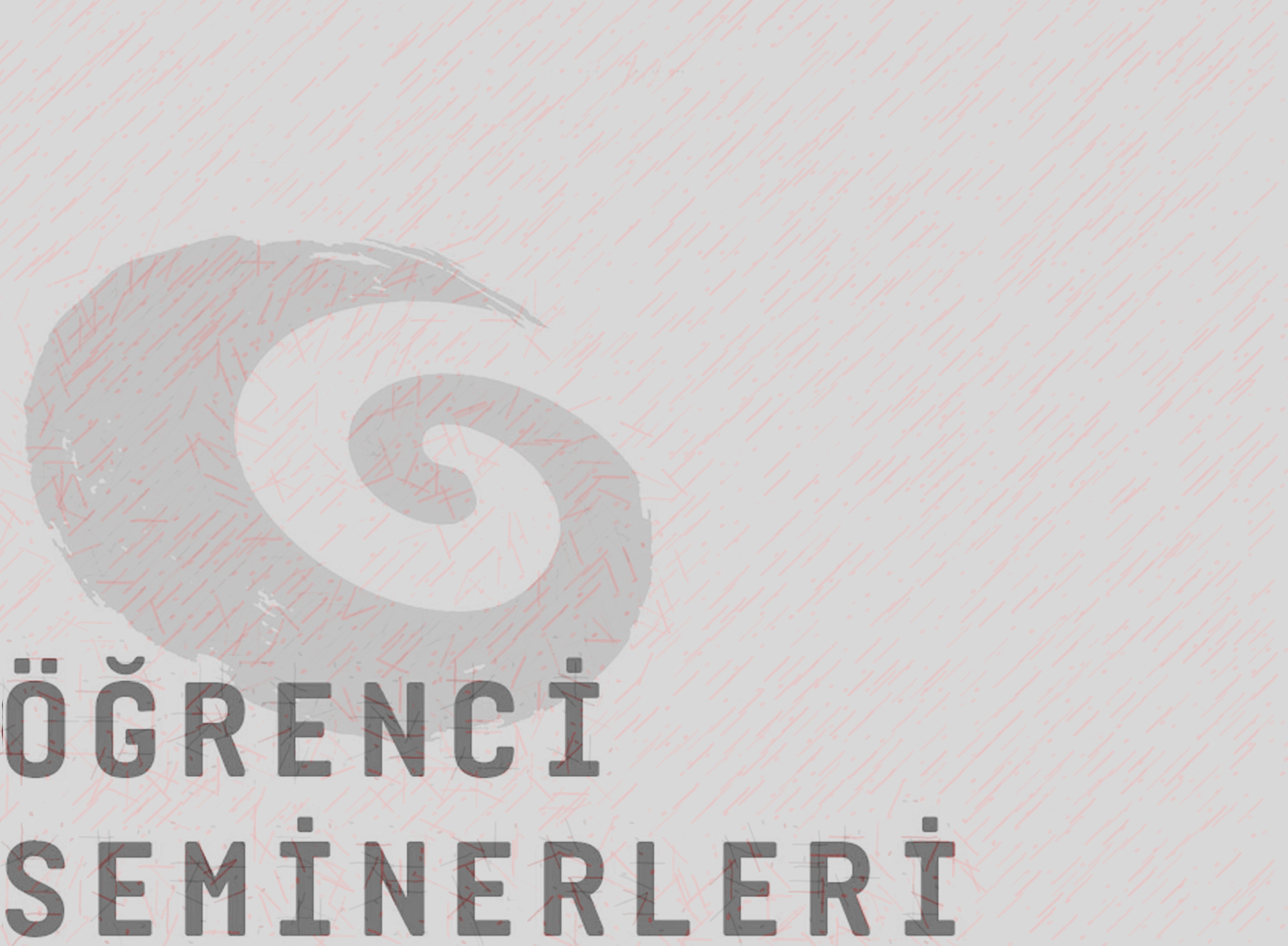 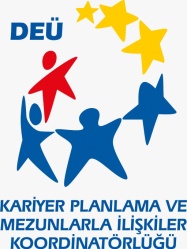 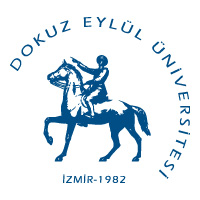 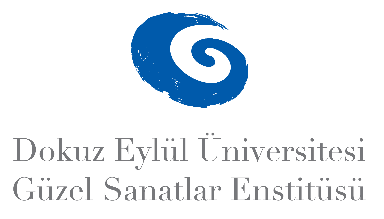 2024-2025 GÜZ YARIYILI LİSANSÜSTÜ ÖĞRENCİ SEMİNERLERİ
TEKSTİL VE MODA TASARIMI ANASANAT DALI
Selinay UYSALER
Moda Giyim Tasarımında Biyomimetik Yaklaşımlar
Tarih: 20. 12. 2024 
Saat: 14:00
Yer: GSF Binası Moda Giyim Atölyesi
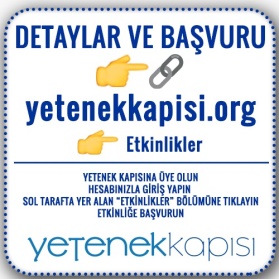